AUTONOMNÍ NERVOVÝ SYSTÉM
MUDr. Ksenia Budinskaya
409542@mail.muni.cz
REGULACE
+
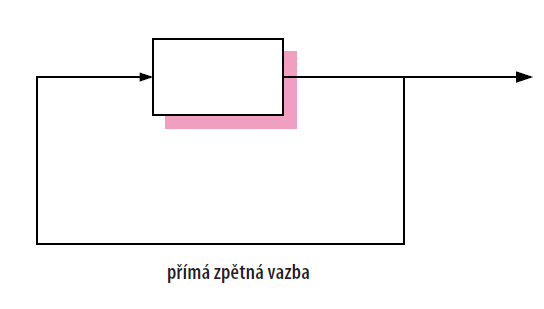 1. lokální/autoregulace
fyzikální nebo chemická povaha
jsou do značné míry autonomní
-
2. metabolická
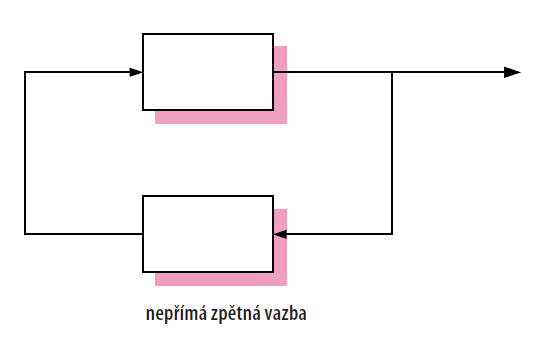 regulace produkty metabolismu
patří k lokální regulace
3. hormonální
jsou látky chemické povahy, secernované specializovanými buňkami do krve nebo do mezibuněčné tekutiny, které působí na jiné tkáně a regulují řadu dějů v organismu
slouží k pomalému a dlouhodobému přenášení signálů
 endokrinní sekrece 	parakrinní sekrece		autokrinní sekrece
4. nervová
centrální nervový systém
periferní nervový systém
AUTONOMNÍ NERVOVÝ SYSTÉM
Autonomní nervový systém je součástí periferního nervového systému, jehož úlohou je udržovat optimální vnitřní podmínky organismu (homeostázu).
Sympatický
Parasympetický
Enterický
nervový systém
Morfologie
fokální lokalizace autonomních jáder v CNS
zhromaždění těl efektorových neuronů v podobě ganglií
nervová dráha od vegetativního jádra do efektoru obsahuje dva neurony
ANS vs. SOMATICKÝ NS
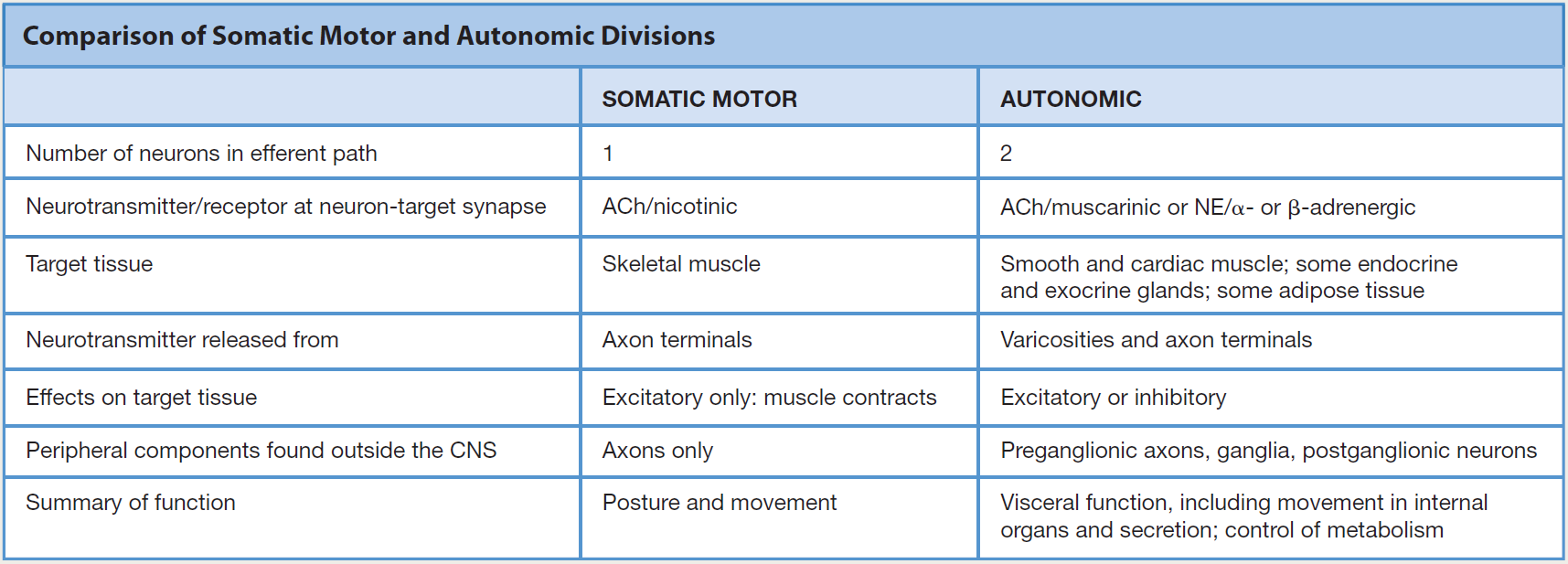 AUTONOMNÍ NERVOVÝ SYSTÉM
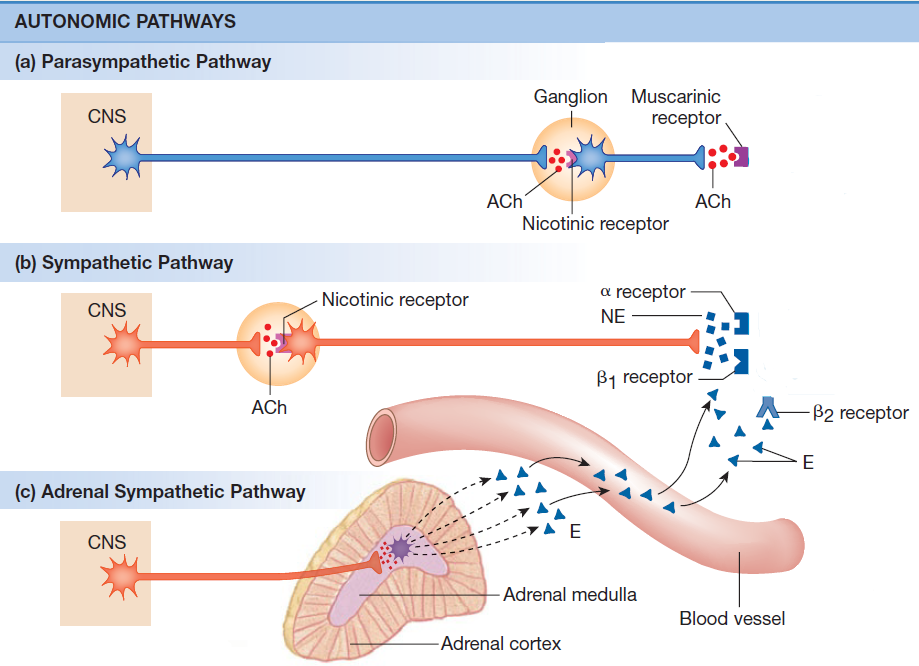 AUTONOMNÍ NERVOVÝ SYSTÉM
Pregangliová vlákna
• Sympatikus, Parasympatikus
Nikotinový receptor
– Nervový (NN) a svalový (NM) typ
– Excitace
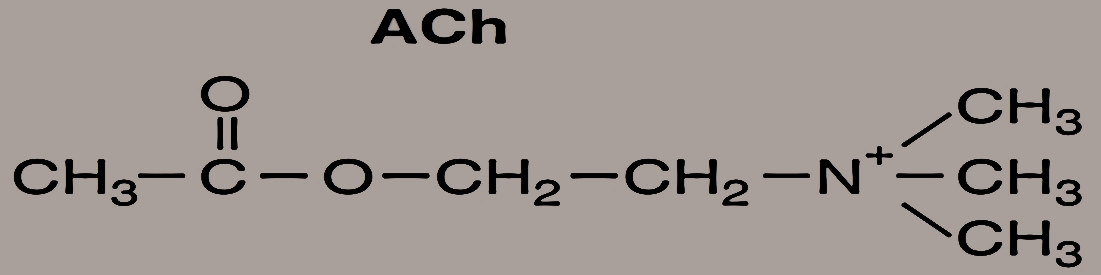 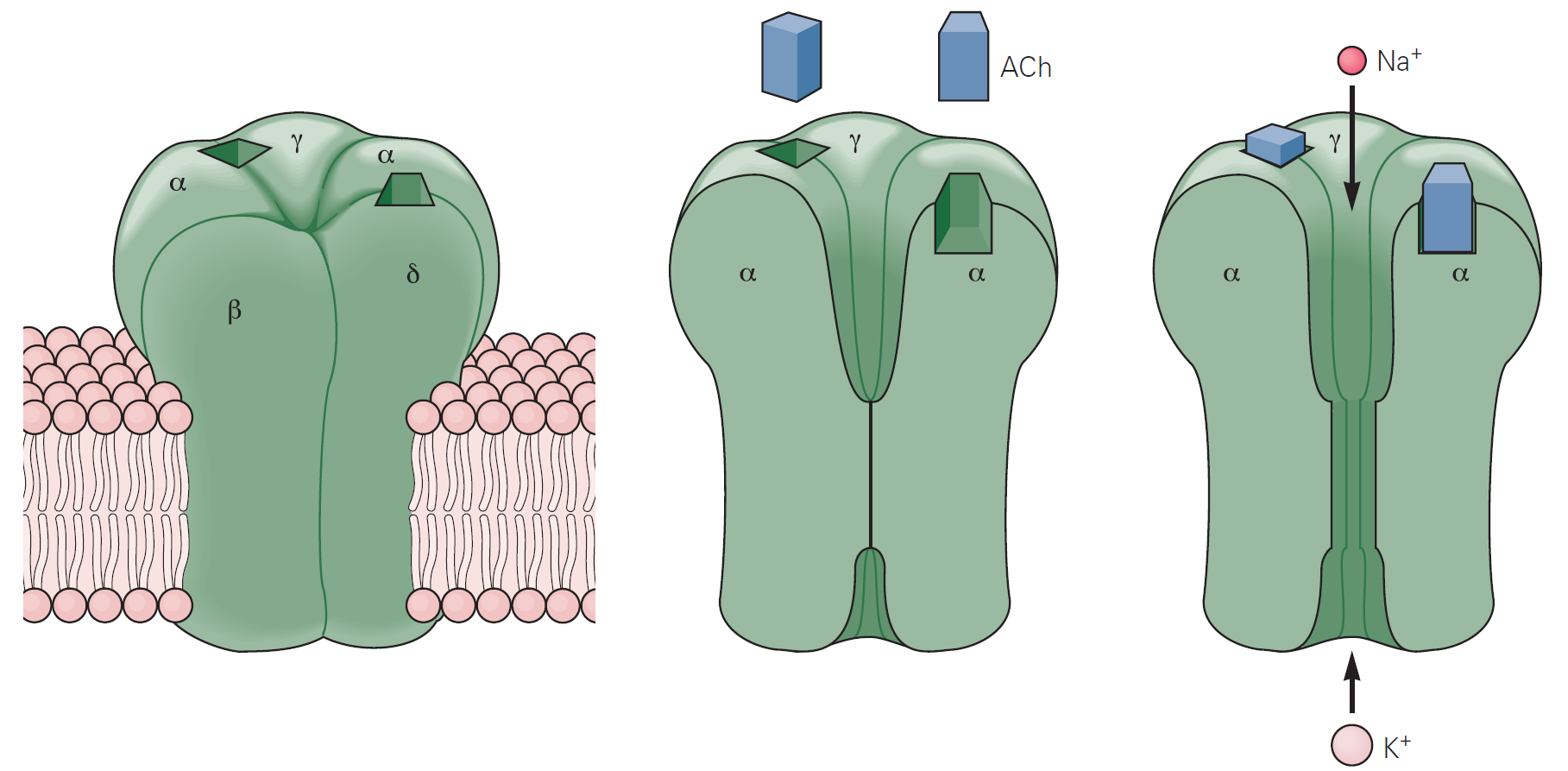 AUTONOMNÍ NERVOVÝ SYSTÉM
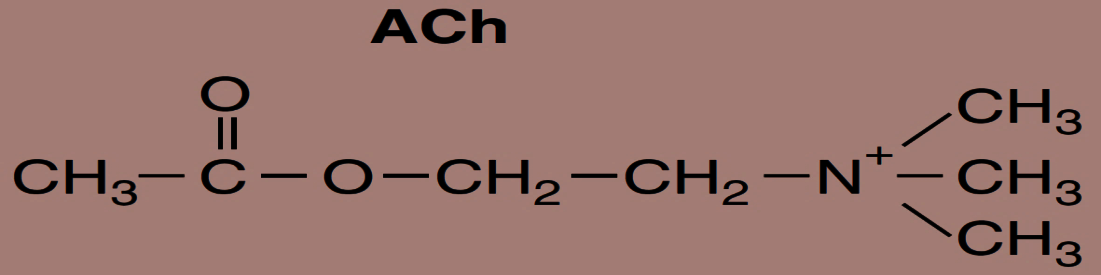 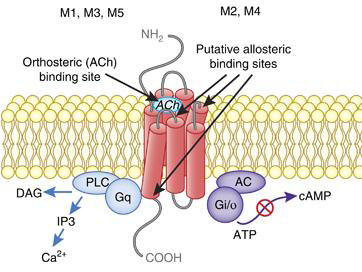 Postgangliová vlákna
• Parasympatikus
Muskarinový receptor
– Spřažený s G-proteinem
– Excitační (M1, M3, M5)
– Inhibiční (M2, M4)
AUTONOMNÍ NERVOVÝ SYSTÉM
Postgandliová vlákna sympatiku
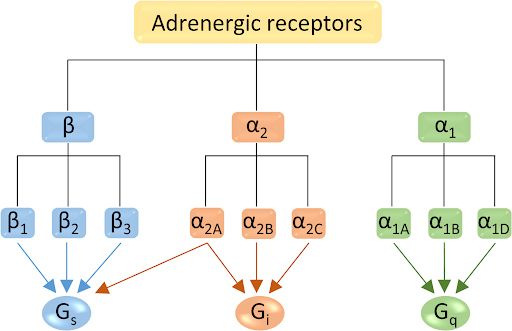 Adrenergní receptor
– Spřažený s G-proteinem
– Typ α – obecně excitační 
– Typ β – obecně inhibiční
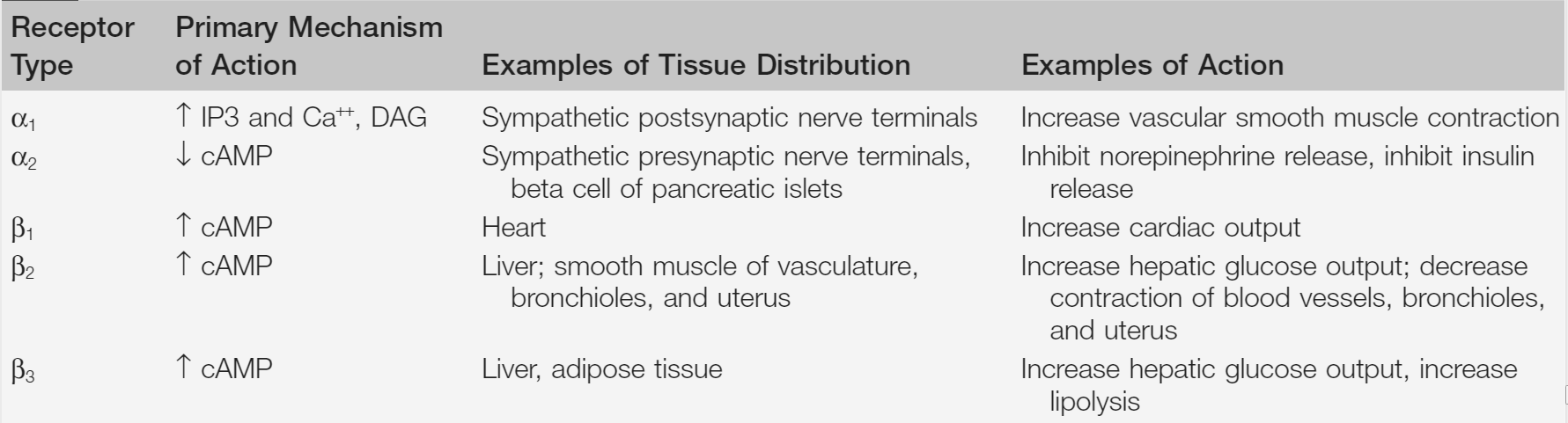 AUTONOMNÍ NERVOVÝ SYSTÉM
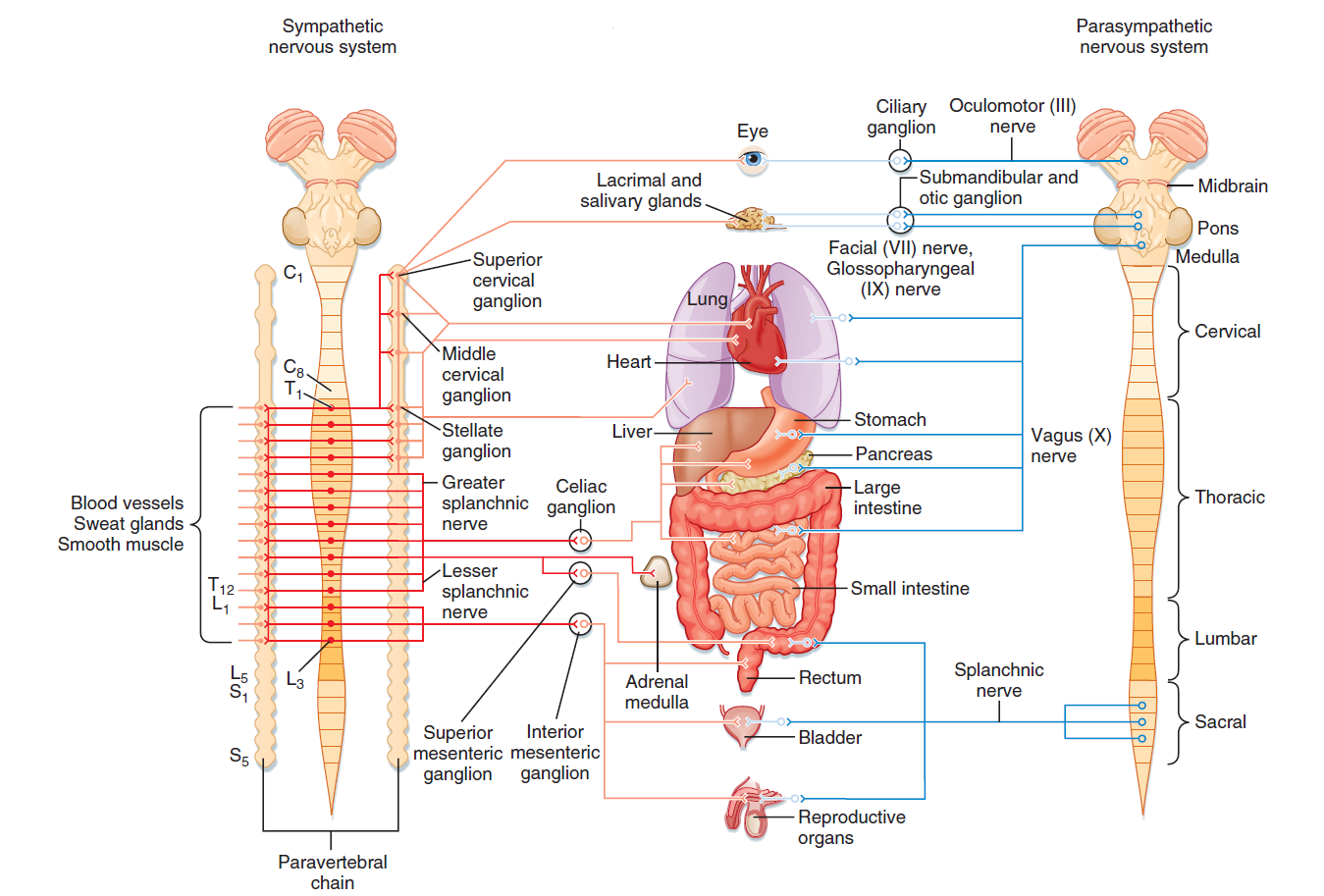 FIGHT OR FLIGHT
REST OR DIGEST
MOZKOVÁ CENTRA KONTROLUJÍCÍ ANS
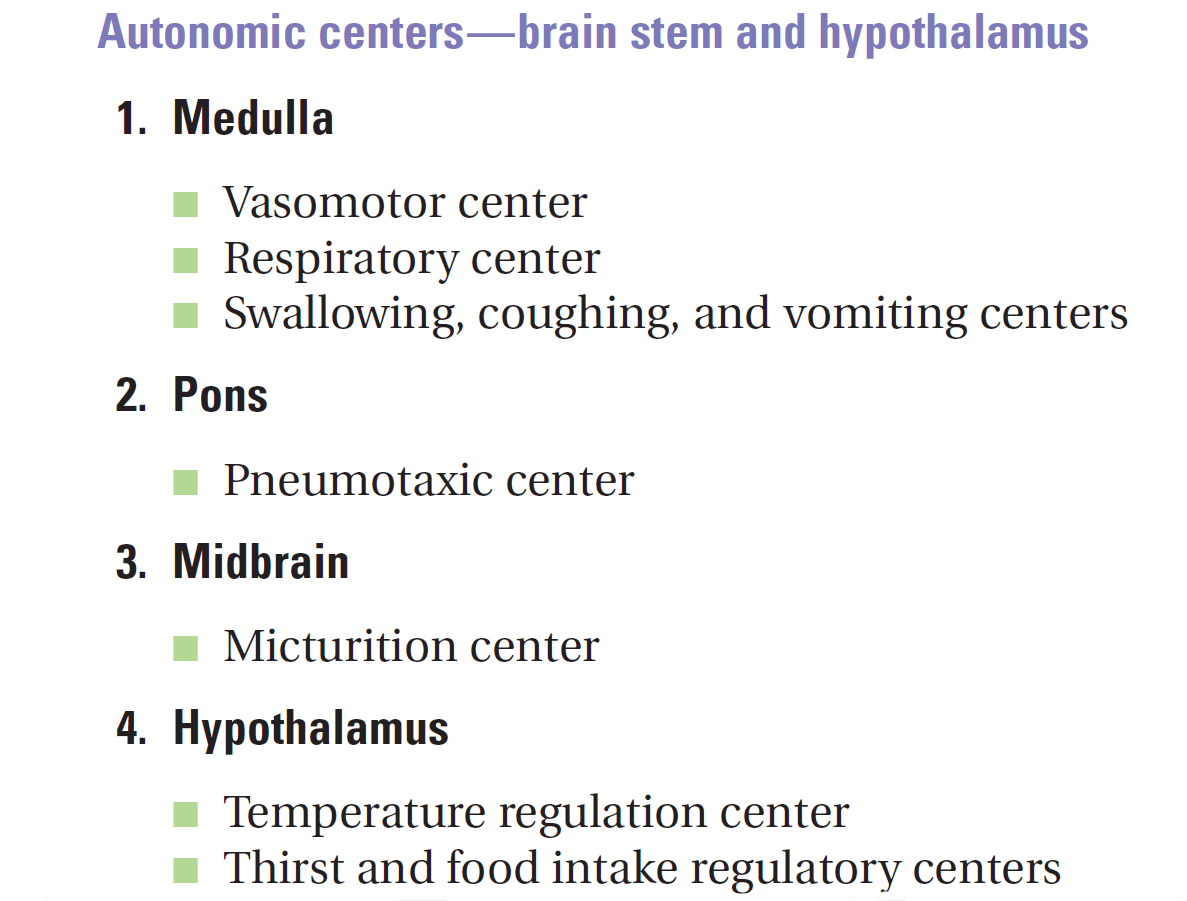 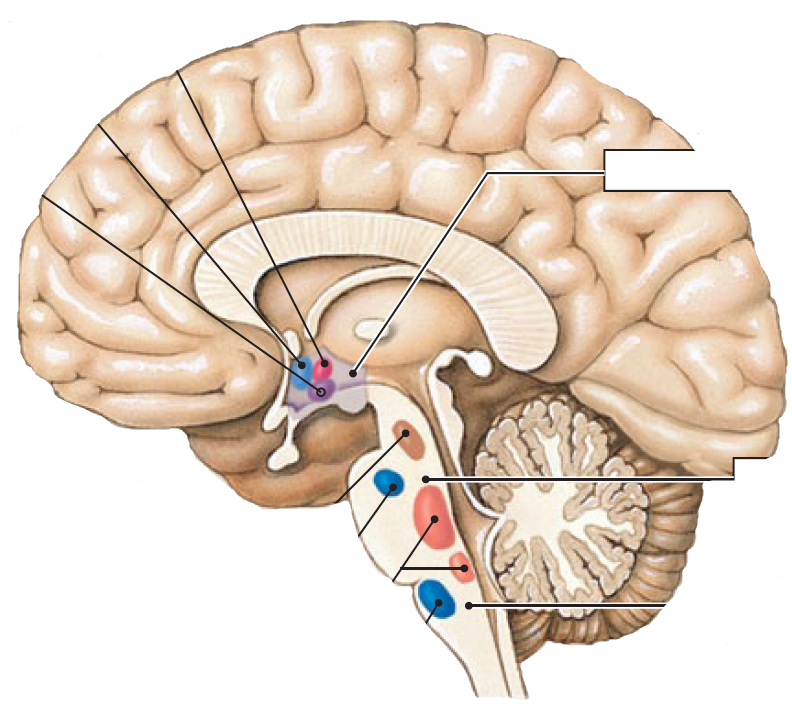 Temperature control
Water balance
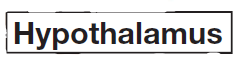 Eating
behavior
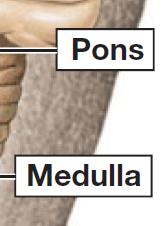 Urinary bladder
control
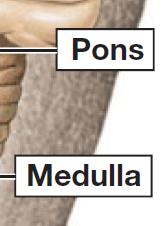 Secondary
respiratory center
Respiratory center
Blood pressure
control
BARORECEPTORY VS. CHEMORECEPTORY
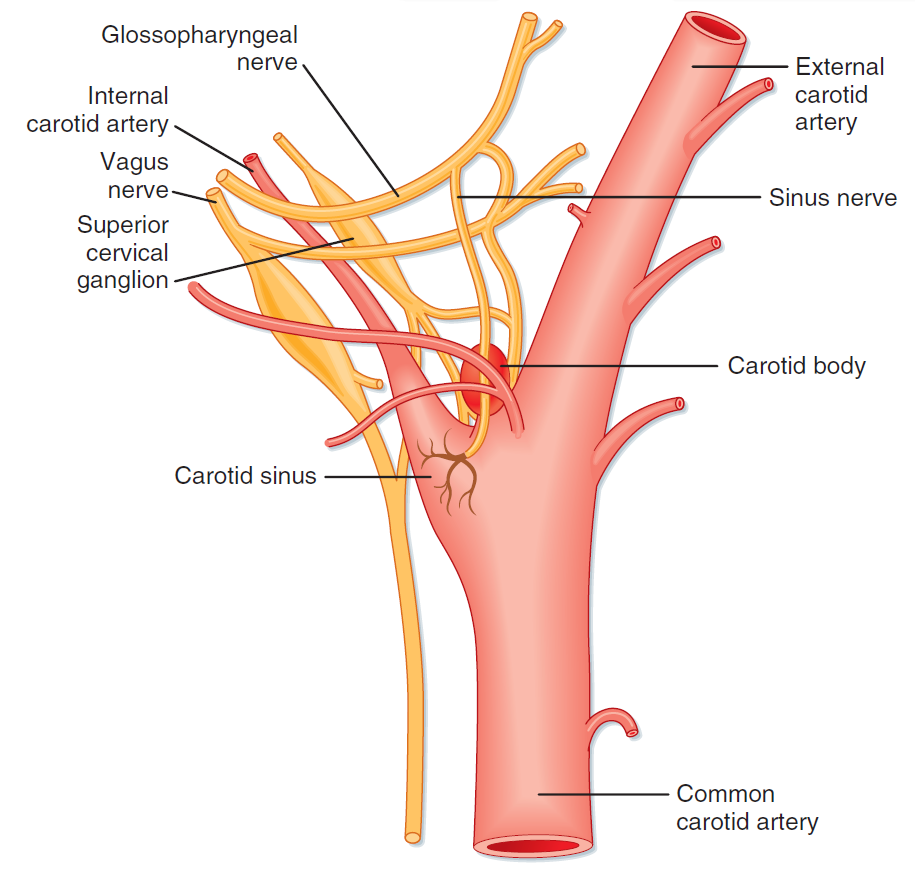 BAROREFLEX I
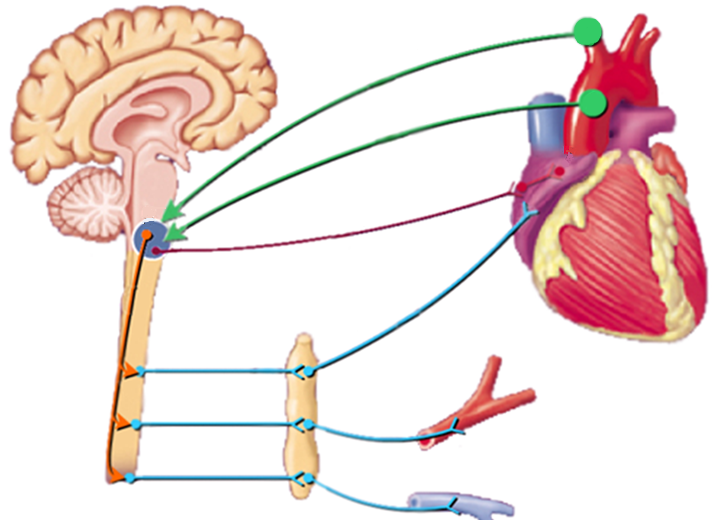 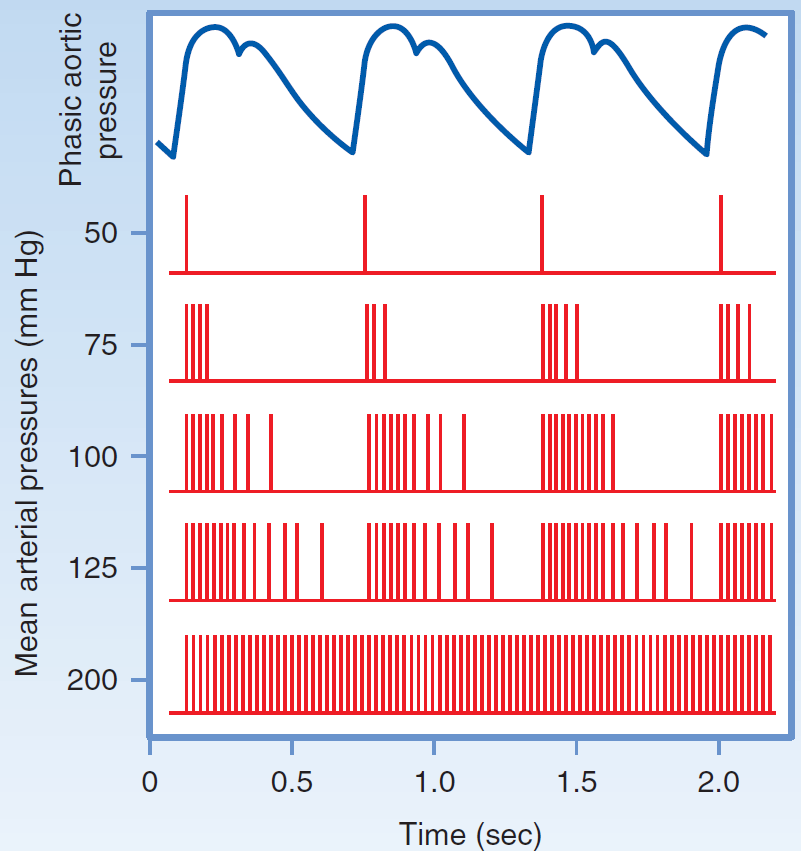 HR
R
Inotropní
Chronotropní
Dromotropní
Batmotropní
aferentní vlákna
BP=HR x SV x R
parasympatická vlákna
efekt
sympatická vlákna
SINUSOVÁ ARYTMIE
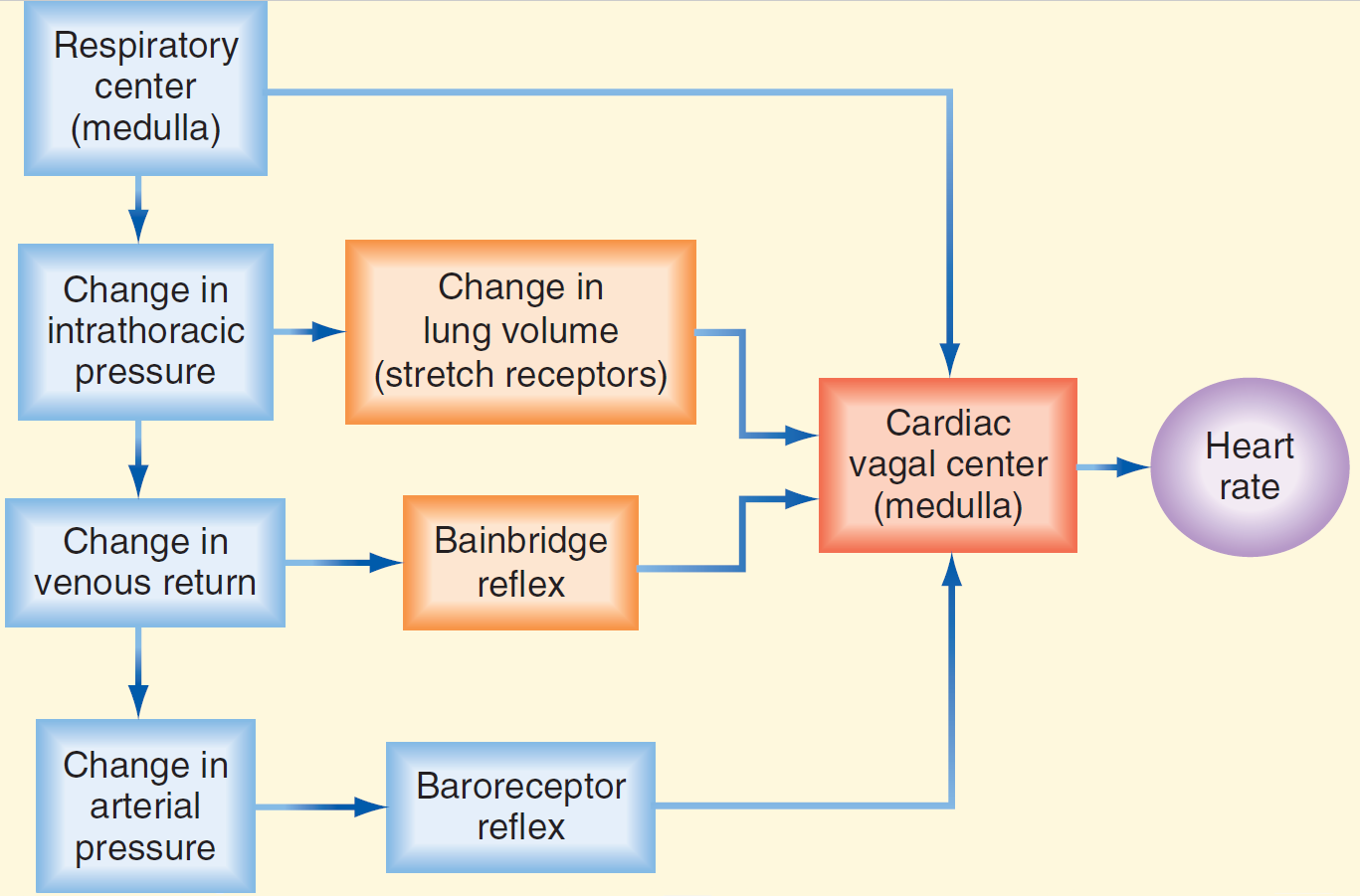 CHEMOREFLEX
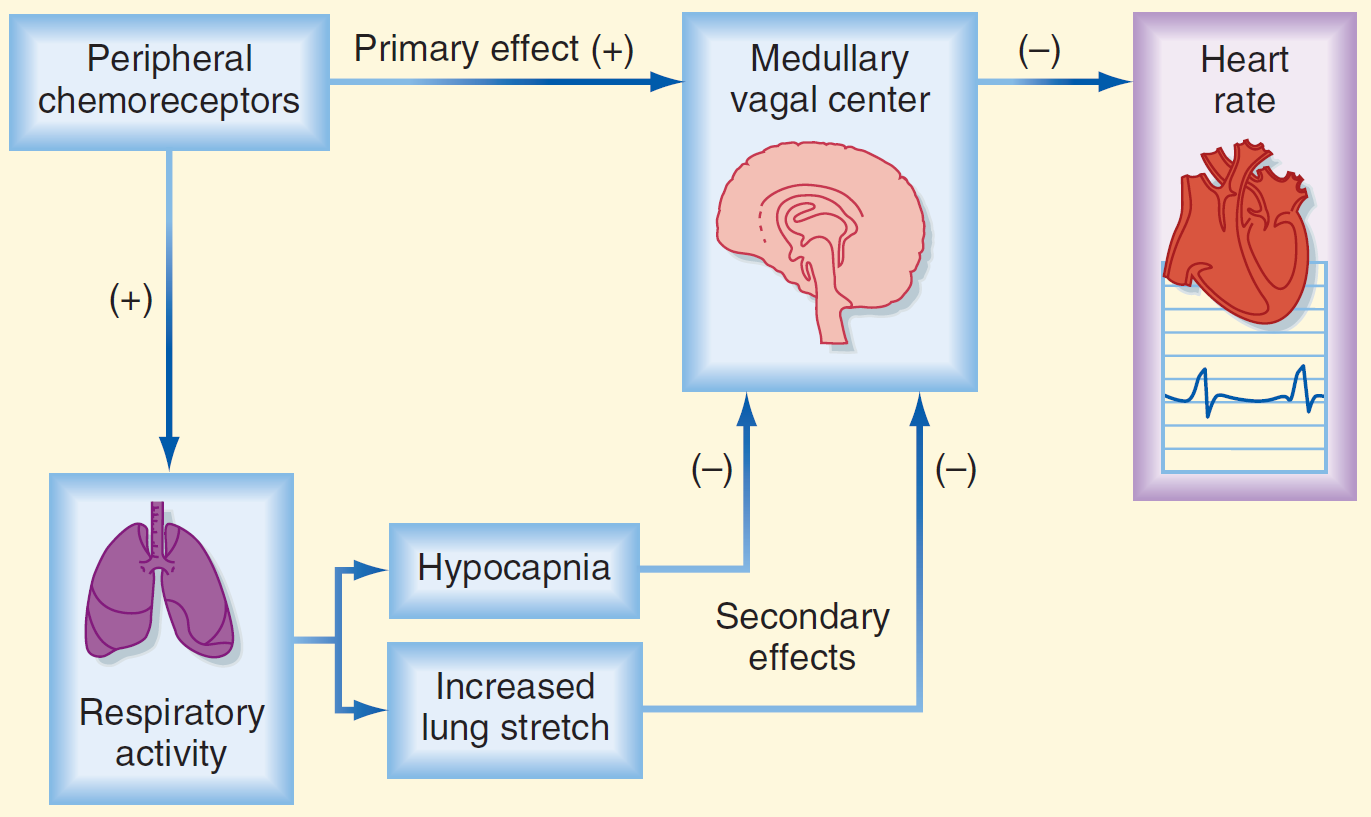 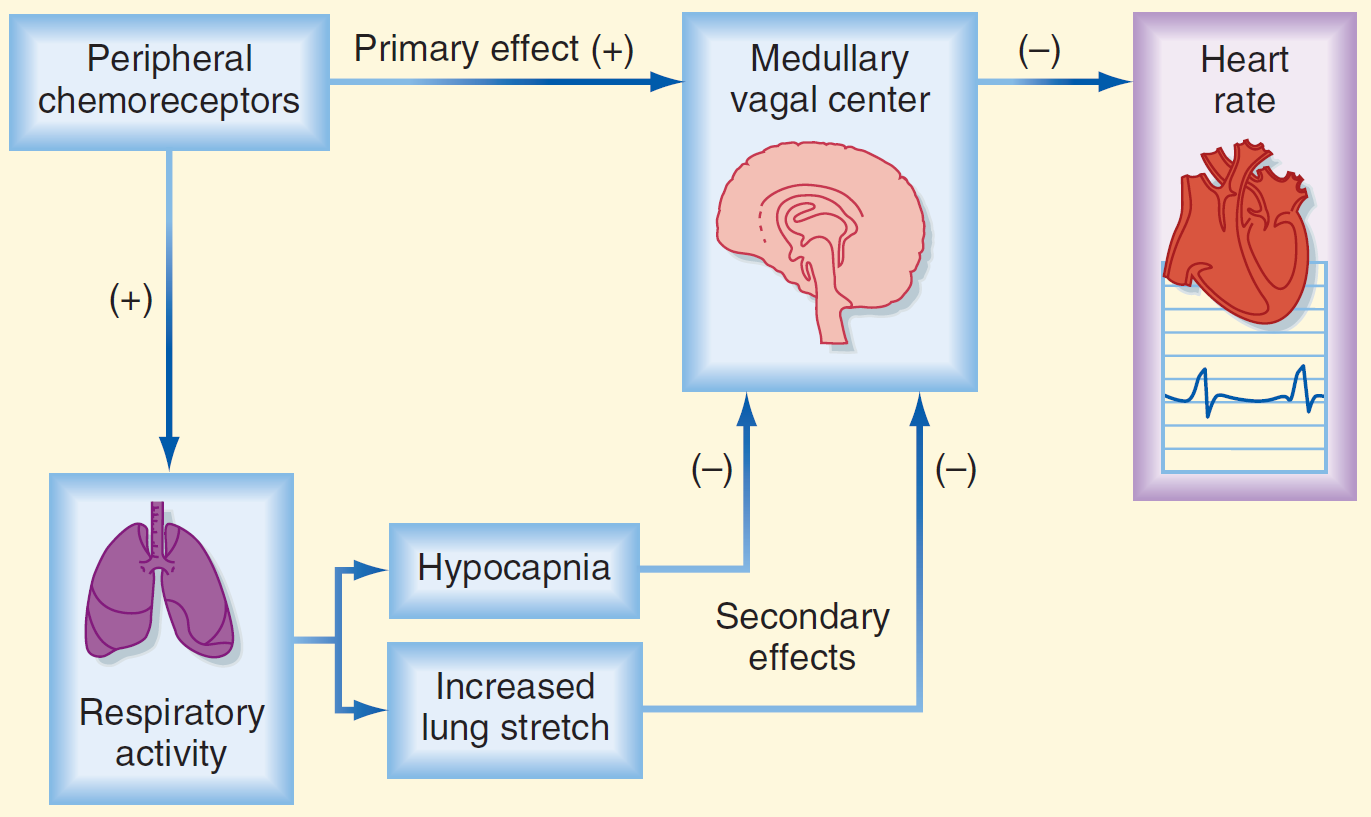 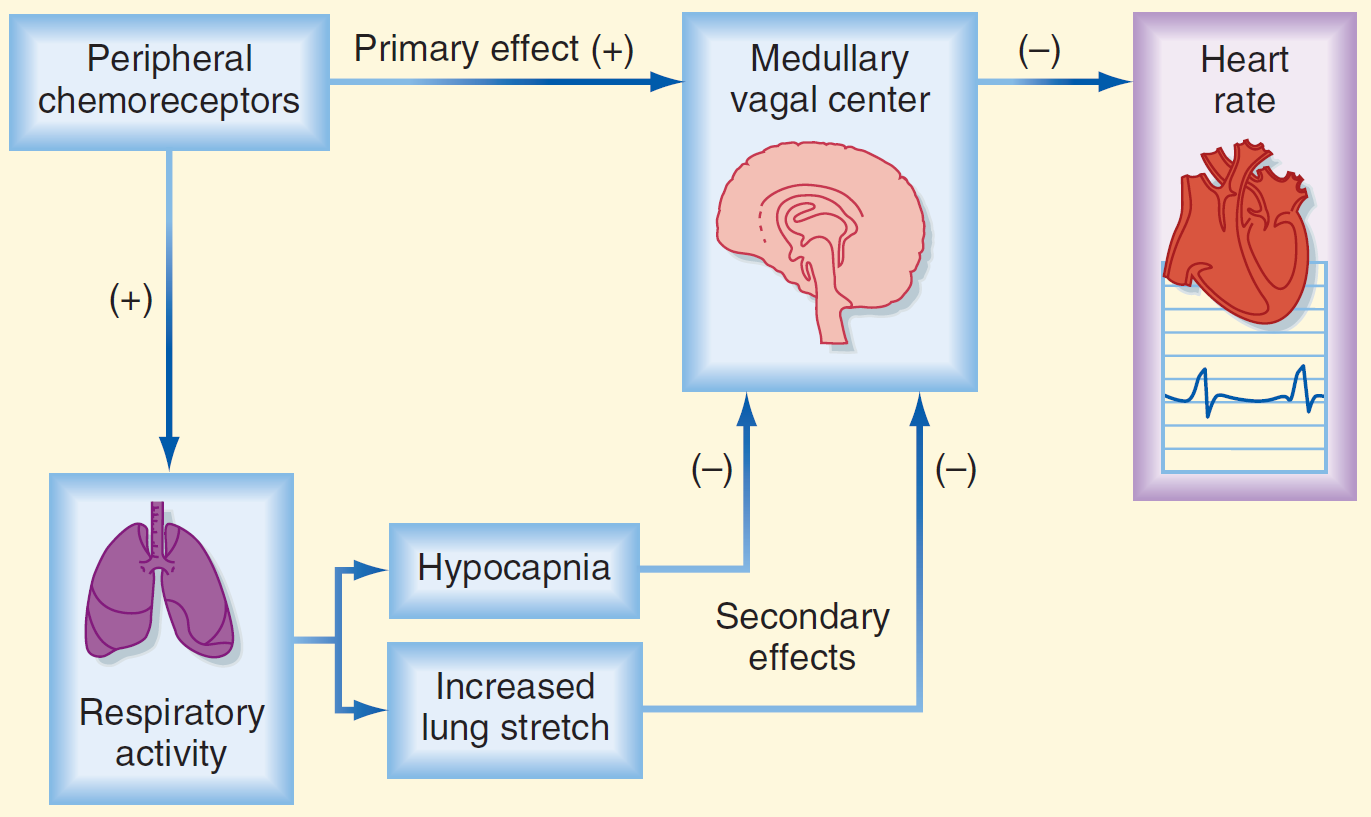 VLIV ANS NA CÉVY
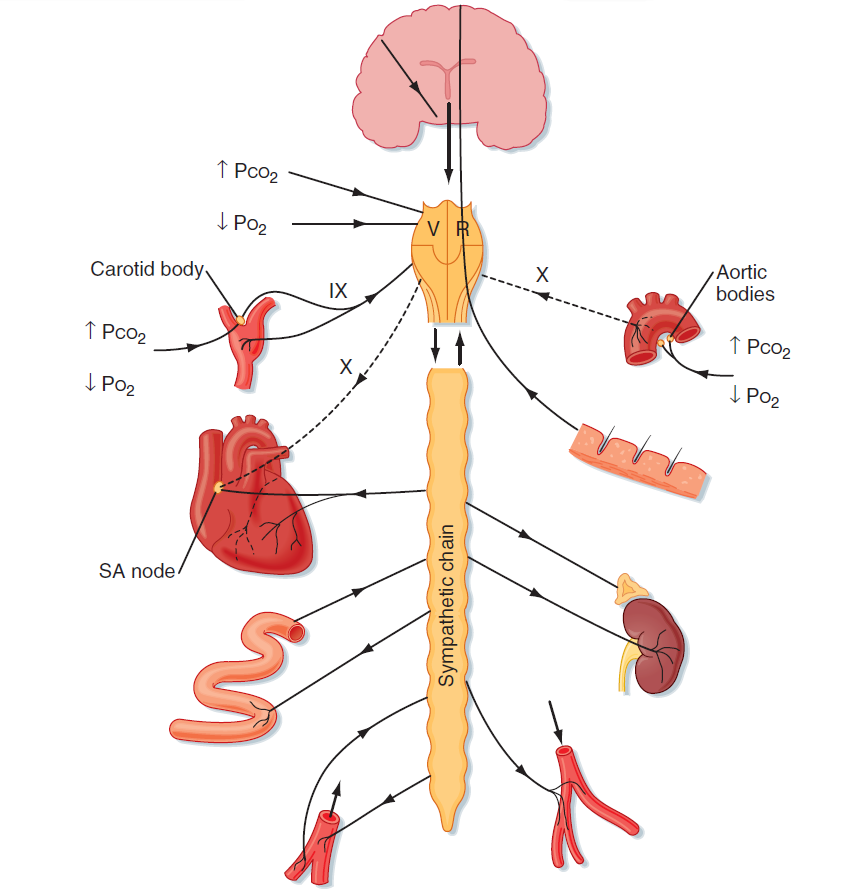 GIT. VLIV SNS A PNS
VLIV SNS
VLIV PNS
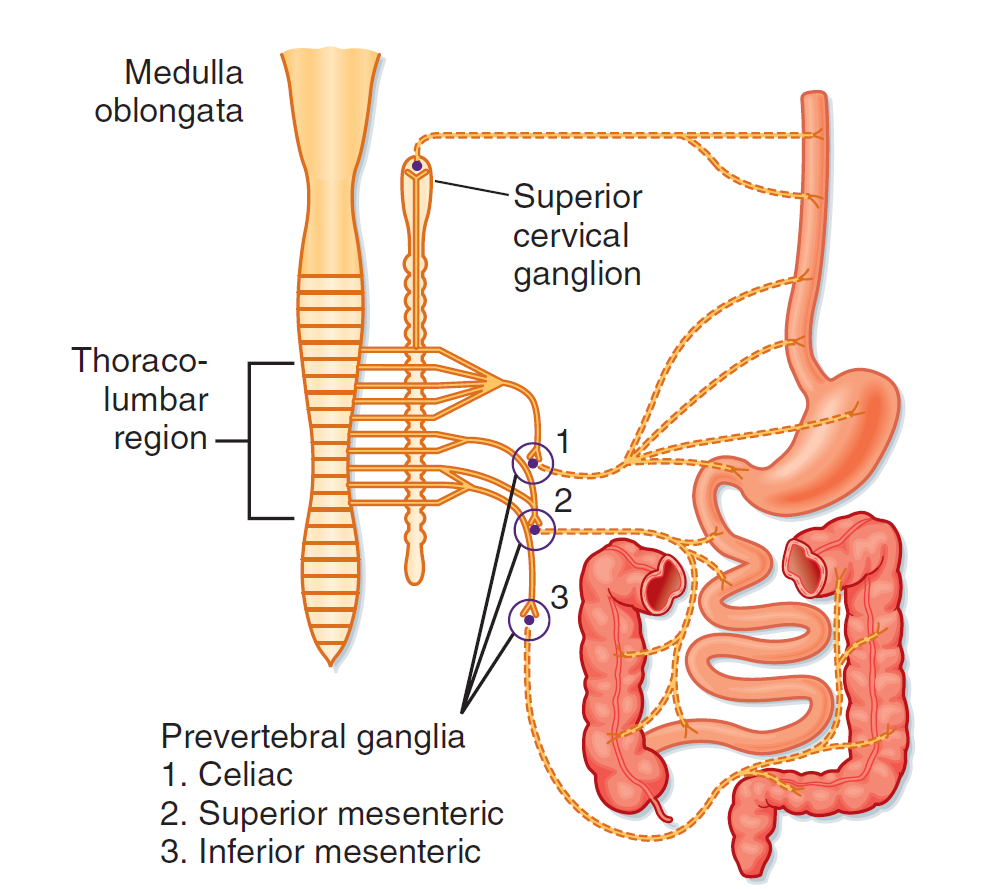 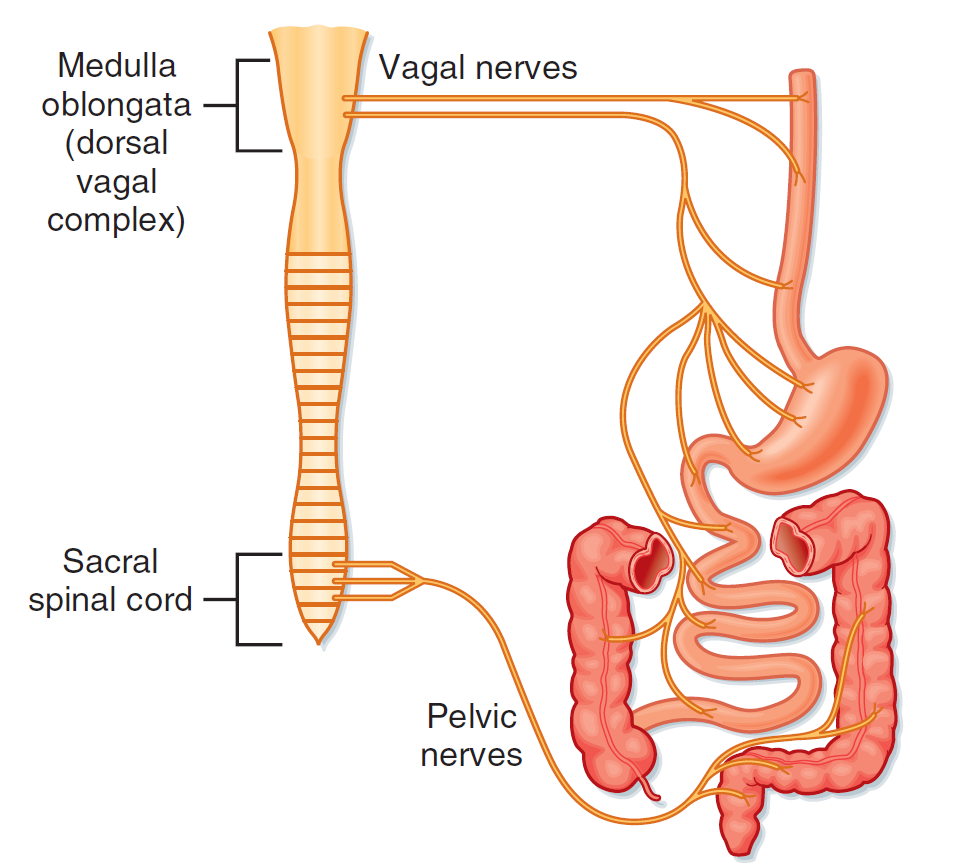 GIT. ENTERICKÝ NERVOVÝ SYSTÉM
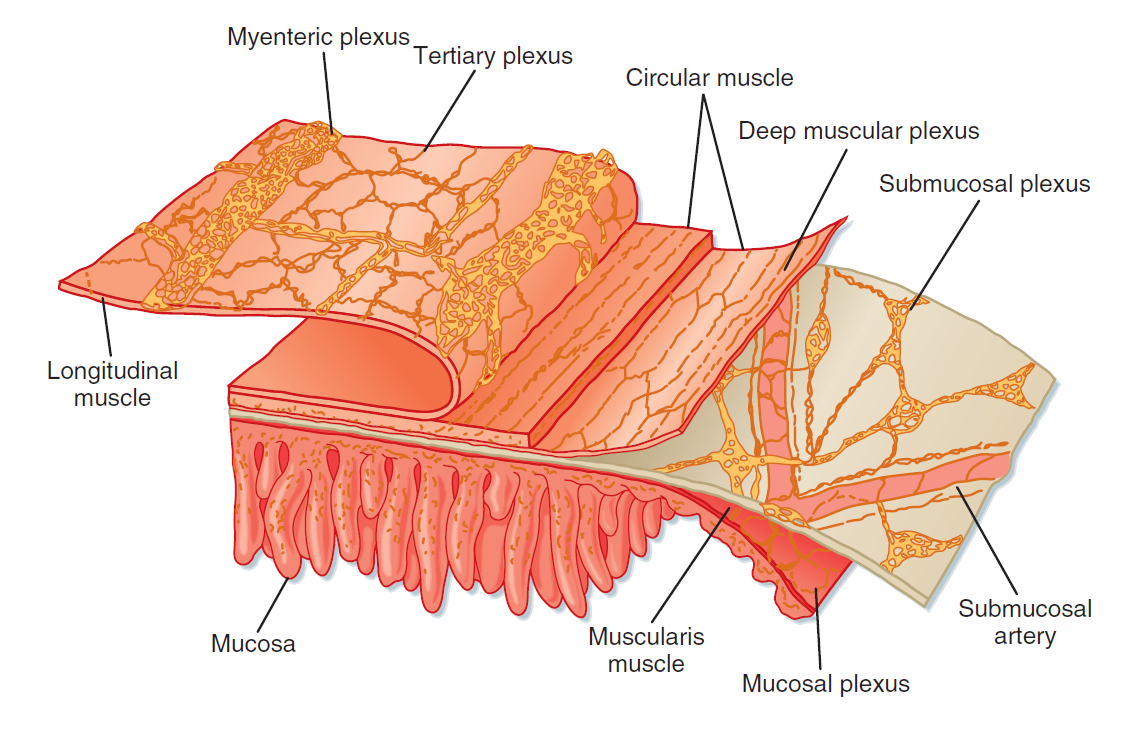 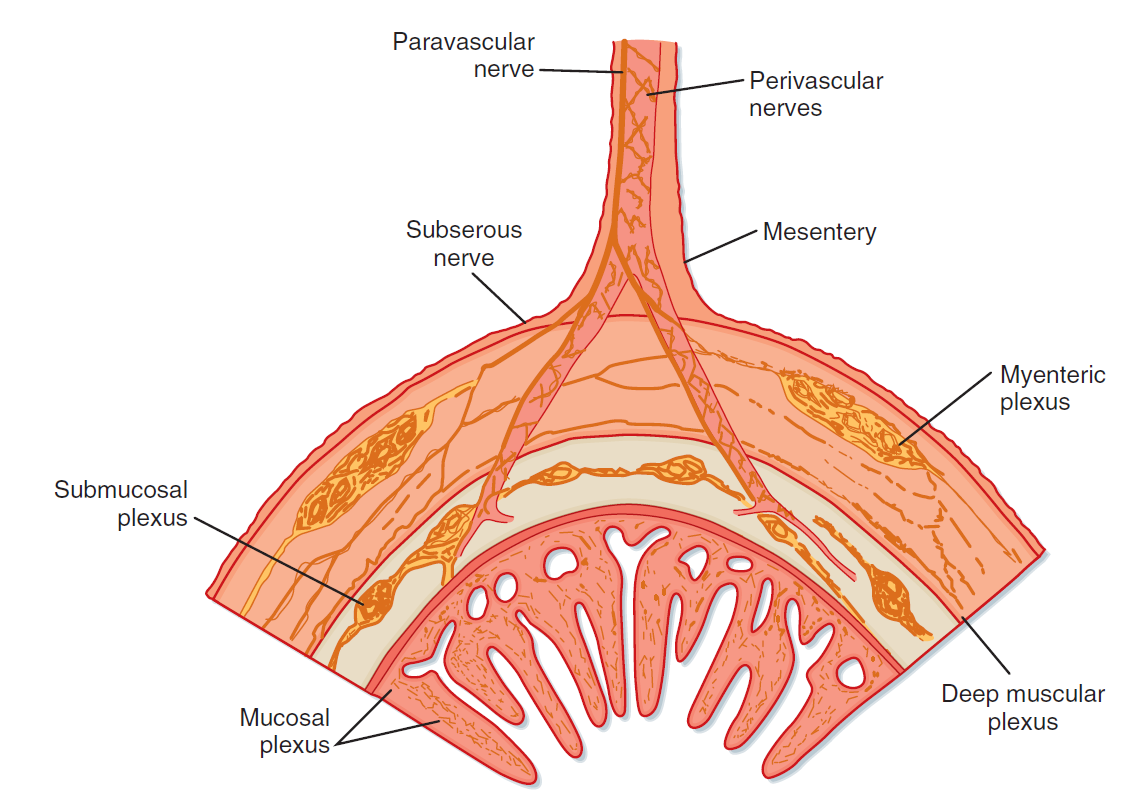 ANS A MOČOVÝ MĚCHÝŘ
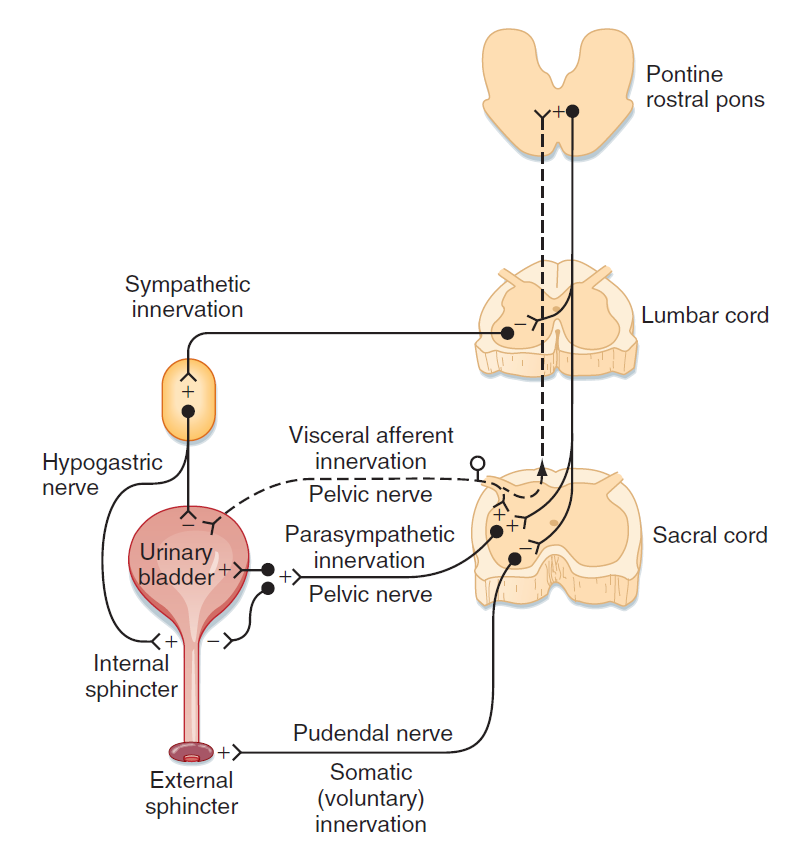 NEUROGENNÍ MOČOVÝ MĚCHÝŘ
REGULACE SEXUÁLNÍCH FUNKCÍ
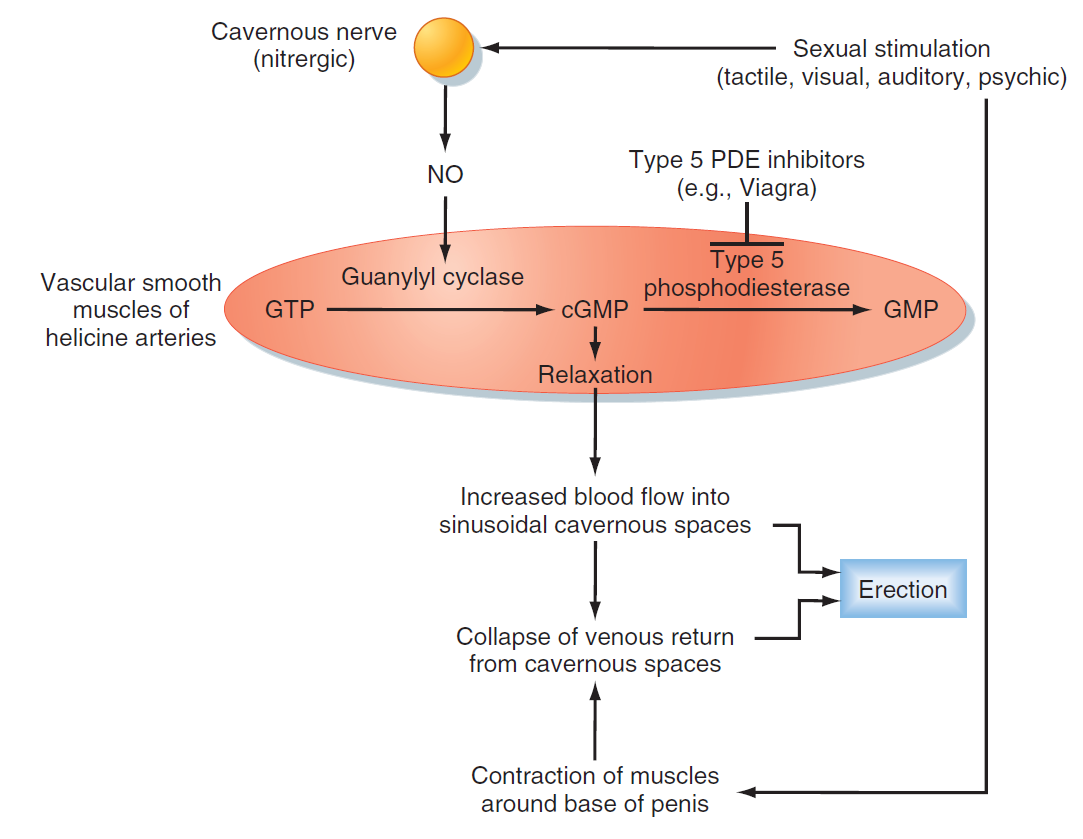 REGULACE SEXUÁLNÍCH FUNKCÍ
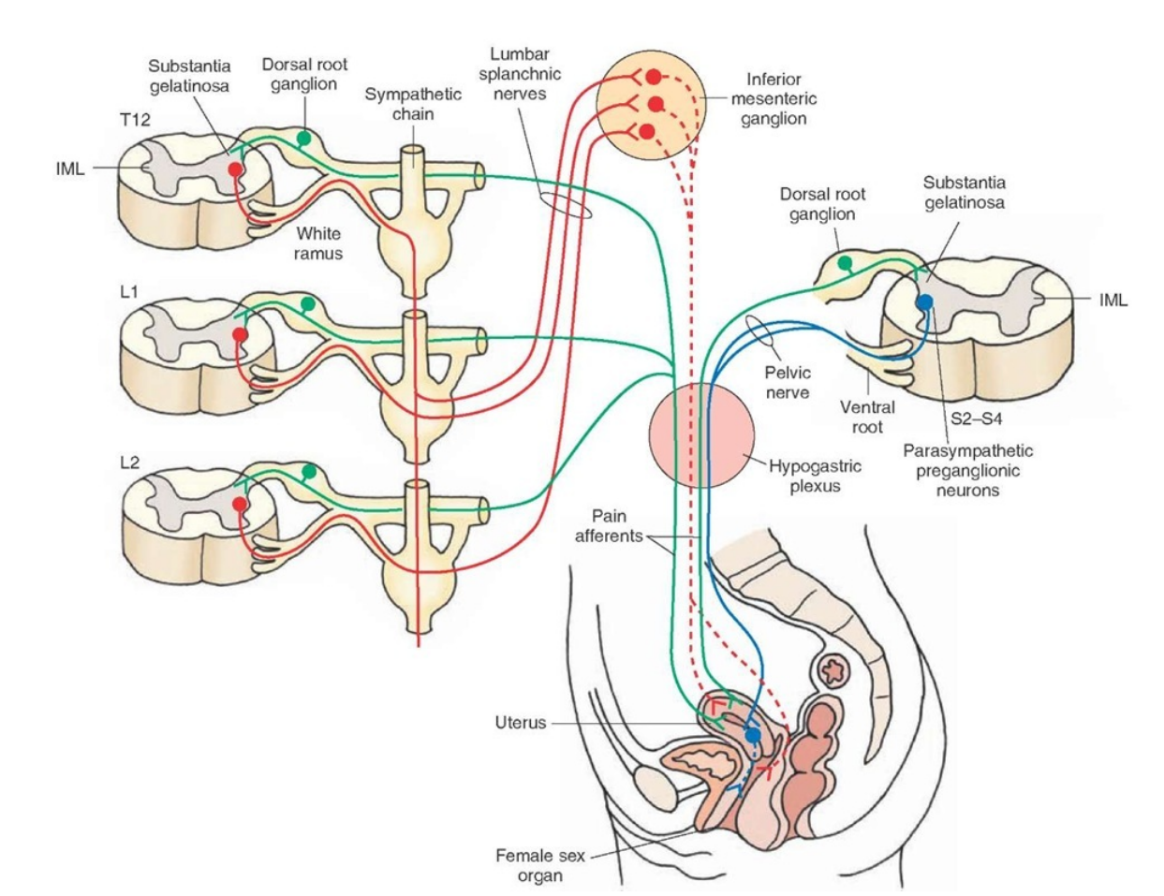 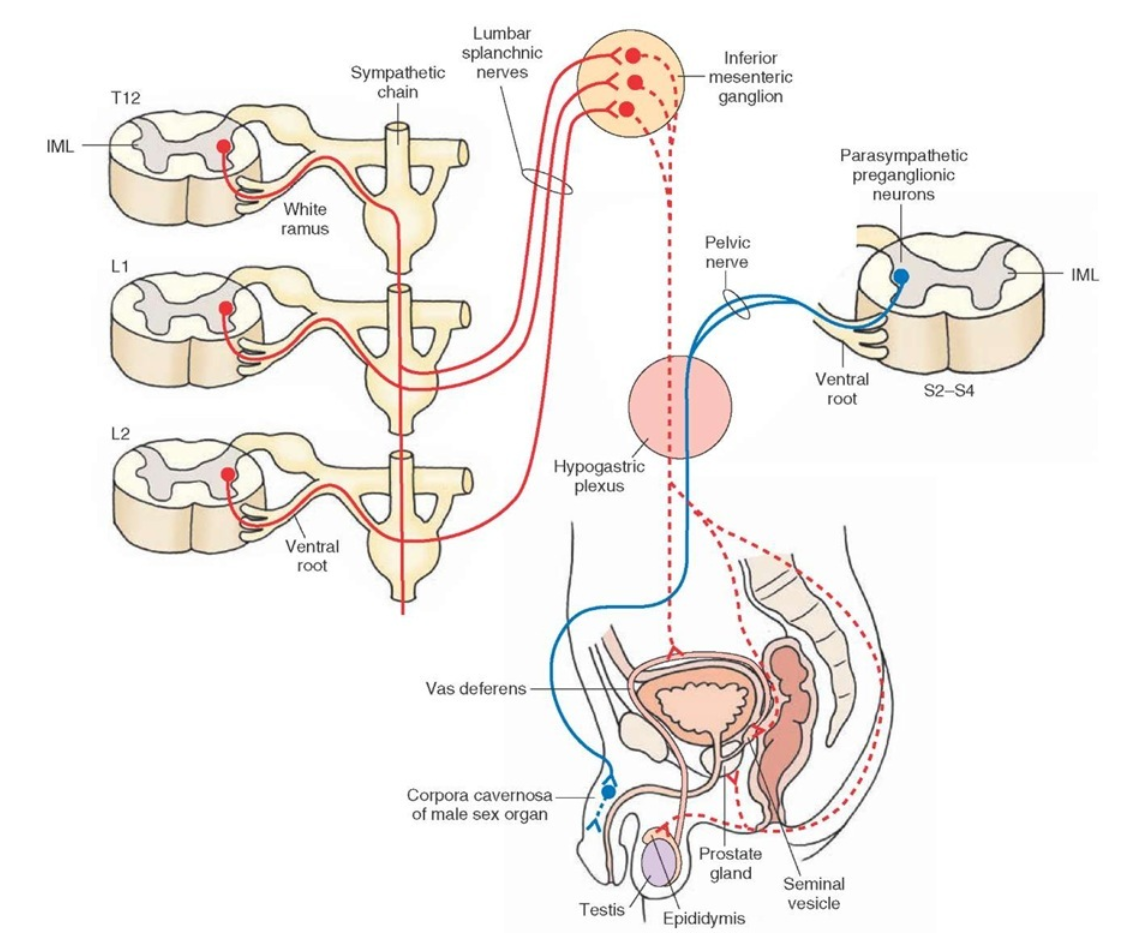